PRESENTATION TO THE SELECT COMMITTEEPOSTBANK AMENDMENT BILLMAY 2023
PRESENTATION OUTLINE
Main objectives of the Postbank Amendment Bill

Rationale for the establishment of the Bank Controlling Company (BCC)

Requirements to qualify for registration as a Bank Controlling Company

Detailed amendments to the South African Postbank SOC Limited Act

Public Comments received during the Portfolio Committee on Communication and Digital Technologies consultations on the Postbank Amendment Bill

Status of the Postbank Act Amendments process

Annexure : Actual Amendments
Objectives of the Postbank  AMENDMENTS bill
To mainly amend the South African Postbank SOC Limited Act (Postbank Act) in order to mitigate against the risks associated with the structure envisaged in the Postbank Act, which makes SAPO the sole owner and shareholder of the Postbank:
To amend the shareholding arrangements for the Postbank (transferring shareholding from South African Post Office to the Government  through the creation of a new bank controlling company.

Facilitate the establishment and registration of the bank controlling company (BCC) in terms of the Banks Act; and to provide for matters connected therewith.
The Ministry of Communications and Digital Technologies as the shareholder Department to be responsible directly for the Postbank as a stand alone on behalf of the Government:
This to be effected by establishing the BCC between Postbank and the Department in the reporting structure

To amend other sections of the Act  impacted by the change in the Postbank reporting  structure

Upon the enactment of the Postbank Bill, the BCC for Postbank will be registered in terms of the section 43 of the Banks Act to exercise control over the Postbank. This to conclude the Postbank licence application process
RATIONALE FOR THE ESTABLISHMENT OF THE BCC
A Bank Controlling Company (BCC) is required to be registered in terms of the section 43 of the Banks Act to exercise control over the Postbank:
Shareholder of reference for capital adequacy and in terms of compliance and submission of statutory monthly returns as stipulated in the Banks Act regulations and circulars.
The implication is that the BCC will step in to recapitalise and support its subsidiary bank if it runs into financial difficulties. 
One of the key requirements is that the BCC must be in a financially sound position in terms of section 44(2)(e) of the Banks Act.
Meanwhile:
Section 3(2) of the Postbank Act states that, “upon the incorporation of the Postbank Company, SAPO shall be the sole member and shareholder of the Company” implying that SAPO needed to be registered as a BCC for Postbank.

To mitigate: 
Appropriate BCC reporting structure had to be determined
Various BCC structure options were considered to determine the optimal option by DCDT & Treasury in consultation with the SARB and SAPO
REQUIREMENTS TO QUALIFY FOR REGISTRATION AS A BANK CONTROLLING COMPANY
BCC must be in a financially sound position in terms of section 44(2)(e) of the Banks Act
SAPO is not in a financial sound position to meet the requirements for registration as a BCC.
Very high capital adequacy requirements if SAPO were to be the direct shareholder of Postbank.
SAPO’s non-banking services posed a threat to the safeguarding of depositors’ funds in that Government will be obliged to provide on-going financial support to SAPO in order to maintain BCC structure position.

As result of the about challenges, the appropriate reporting structure of the BCC had to be determined.

To mitigate against the above risk to the Postbank banking licence application:
Various BCC structure options were considered to determine the optimal option by DCDT & Treasury in consultation with the SARB and SAPO
Various bcc structure options considered
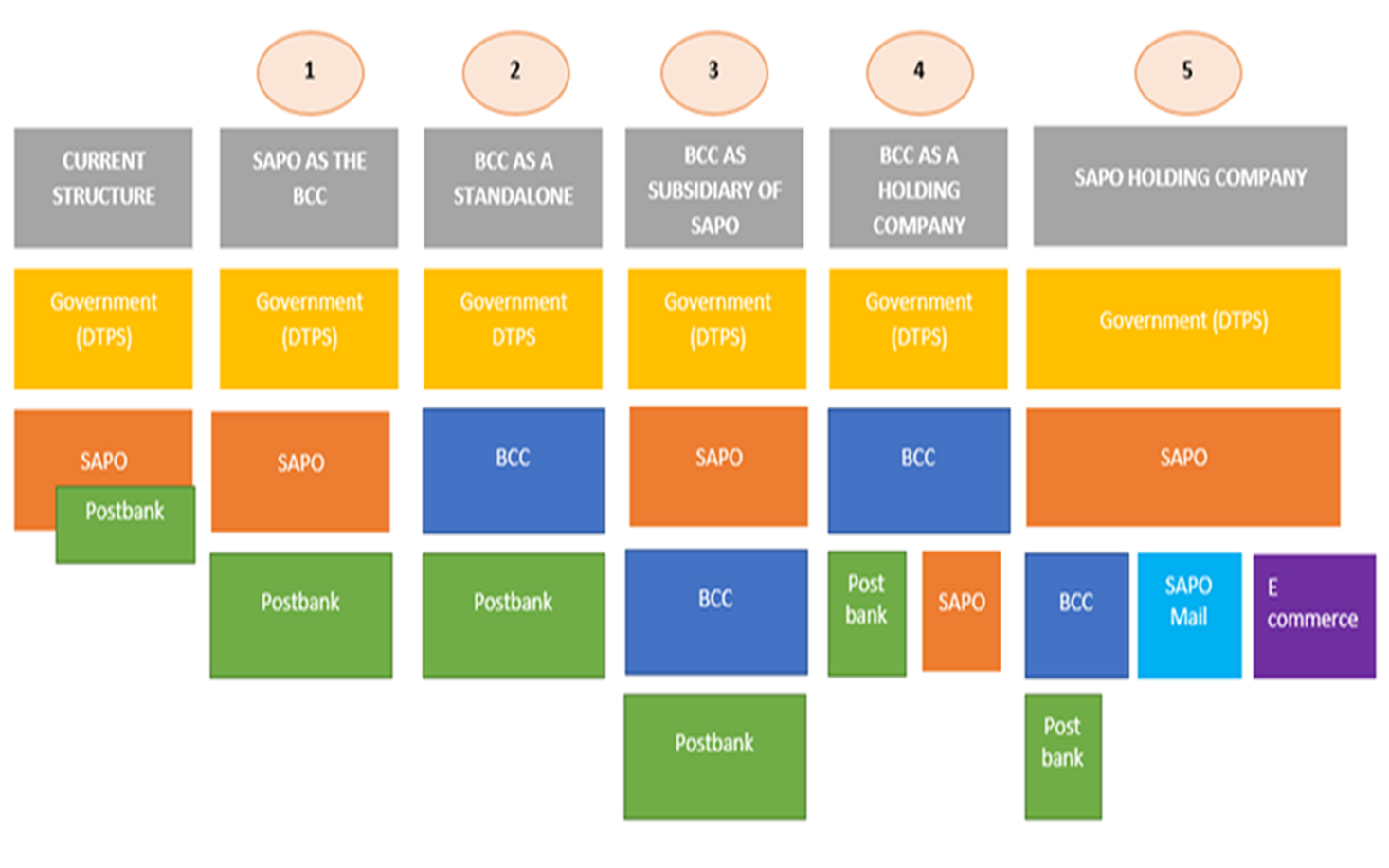 bcc structure option CHOSEN
Option 2 (as recommended by the National Treasury which makes the Postbank report directly to the Department  of Communications and Digital Technologies through the establishment of the Bank Controlling Company (BCC) between the Department  and the Postbank was selected as the optimal reporting structure option:	
Least financial implications for the bank based on the results of the financial audits on the capital costing requirements of the various options 
SAPO’s financial and liquidity position and the requirements as outlined in the Financial Matters Amendments Act did not allow for the BCC to report to it, it reinforces the selected  BCC option

In addition, SARB made it clear that it would be comfortable with the BCC structure endorsed by the National Treasury as it controls the fiscus
To effect the appropriate BCC structure for Postbank 	 
Amendments to Postbank Act have been effected as contained in the Postbank Amendment Bill
status of the Postbank Act Amendments process
The Postbank Amendment Bill was developed by the Department of Communications and Digital Technologies in consultation with key stakeholders :
SAPO, Postbank and National Treasury

Submitted and presented to the Economic Sectors, Investment, Employment and Infrastructure Development (ESIEID) Cluster and Cabinet Committee after certifications by relevant authorities
Office of Chief State Law Advisor (OCSLA) – legal drafting
Department of Monitoring and Evaluation DPME - SEIAS report

The Bill was publicly consulted upon and the ESIEID Cluster supported the Bill for submission to the Ministerial Cluster after its comments were addressed

Cabinet approved the Bill for public comments and the revised Bill incorporating feedback from the public consultation have been presented to the Cabinet Committee on 02 March 2022 requesting approval to introduce the Bill in Parliament. The approval by Cabinet was granted.

The Bill was submitted to the Speaker of the National Assembly and the Chairperson of the National Council of Provinces during April 2022 for further processing in Parliament

The Portfolio Committee on Communications commenced its own processing of the bill and published the Bill for public comments

The Department assisted to respond to the public comments
status of the Postbank Act Amendments process (Public Comments)COMMENTS RELATE TO:
NB. Although the organisations made comments in their submission, all the above organisations supported the Postbank Amendments Bill. The comments were incorporated in the revised Bill during the deliberation at the PCC
status of the Postbank Act Amendments process
The Portfolio Committee completed its deliberations on the Bill and approved the Bill for submission to the National Assembly for a debate and a vote. 
The National Assembly has since approved the Bill for noting by the National Council of Provinces and then for President’s approval/signature

Conclusion:

The signing of the Bill into law will enable the completion of the Postbank License Application process
It is vital that the Select Committee supports the Bill for signing into Law
ANNEXURE A
Detailed amendments to the South African Postbank SOC Limited Act
AMENDMENTS TO BE ENACTED ON THE POSTBANK ACT
AMENDMENTS TO BE ENACTED ON THE POSTBANK ACT
AMENDMENTS TO BE ENACTED ON THE POSTBANK ACT
AMENDMENTS TO BE ENACTED ON THE POSTBANK ACT
AMENDMENTS TO BE ENACTED ON THE POSTBANK ACT
AMENDMENTS TO BE ENACTED ON THE POSTBANK ACT
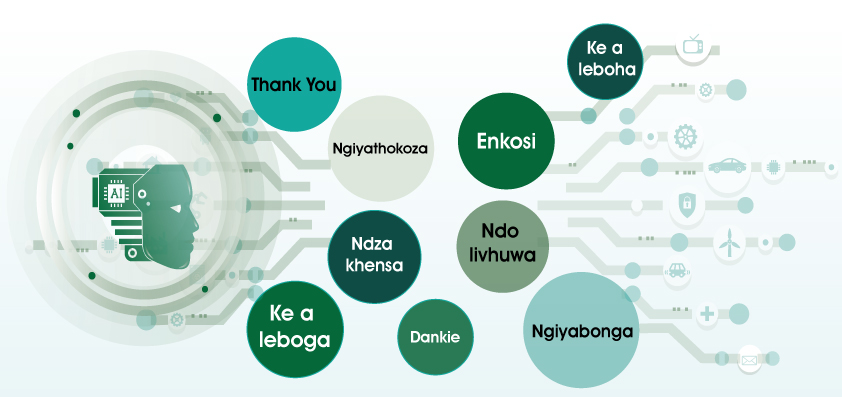